MyParker
Delegated Administration Training
July 20, 2020
What is delegated administration?
Provides the ability for Parker customers to manage MyParker users within their organization
Add, modify, and delete
Requires “Administrator” role to access
Location specific
Delegated Administration
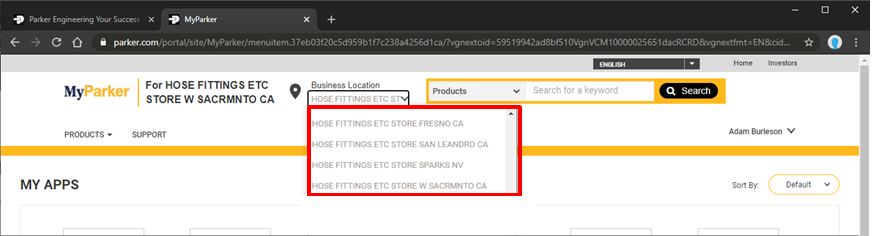 Users can be assigned multiple locations
Role is defined at each location – Either “User” or “Administrator”
“Administrators” have access to delegated administration
How to access delegated administration
1
2
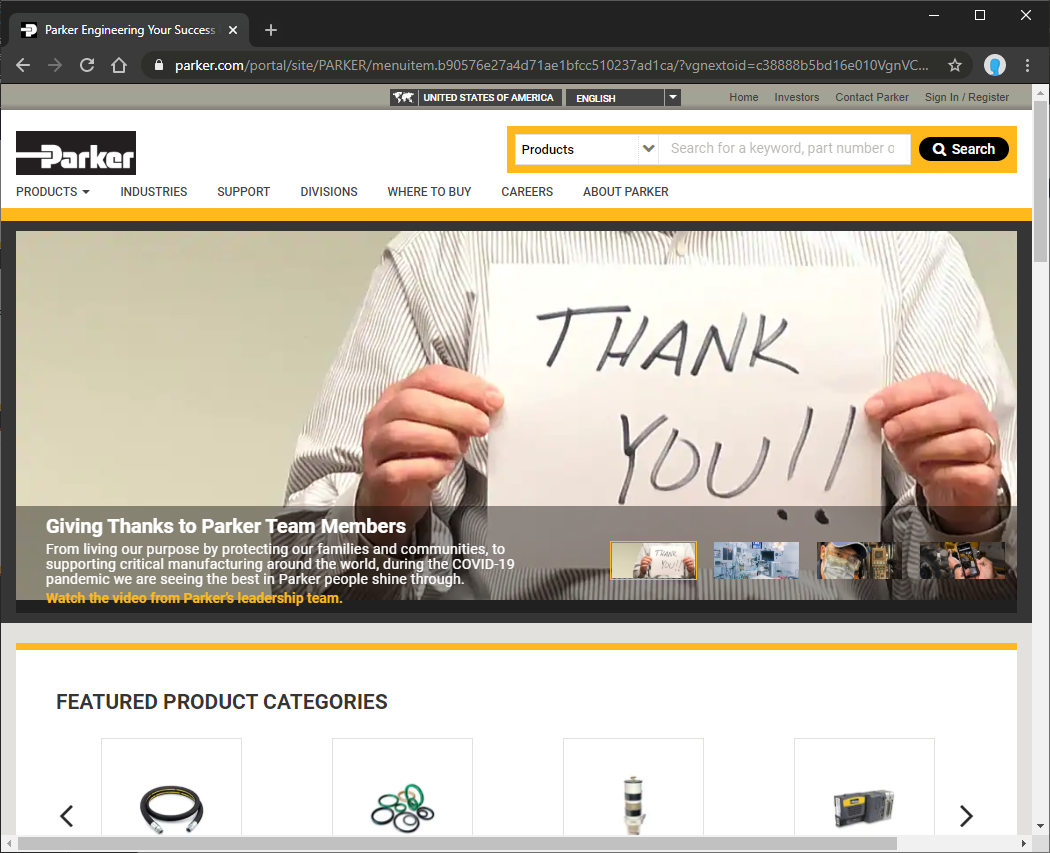 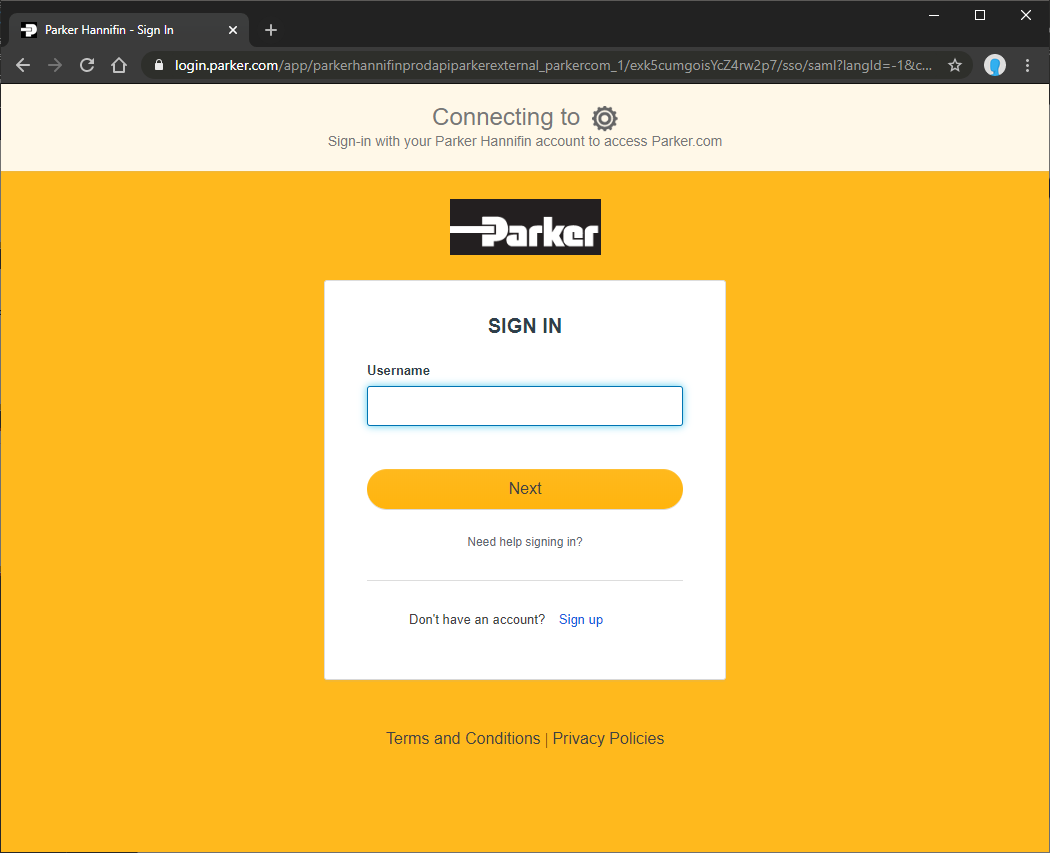 Go to Parker.com and click Sign In
Sign in
3
4
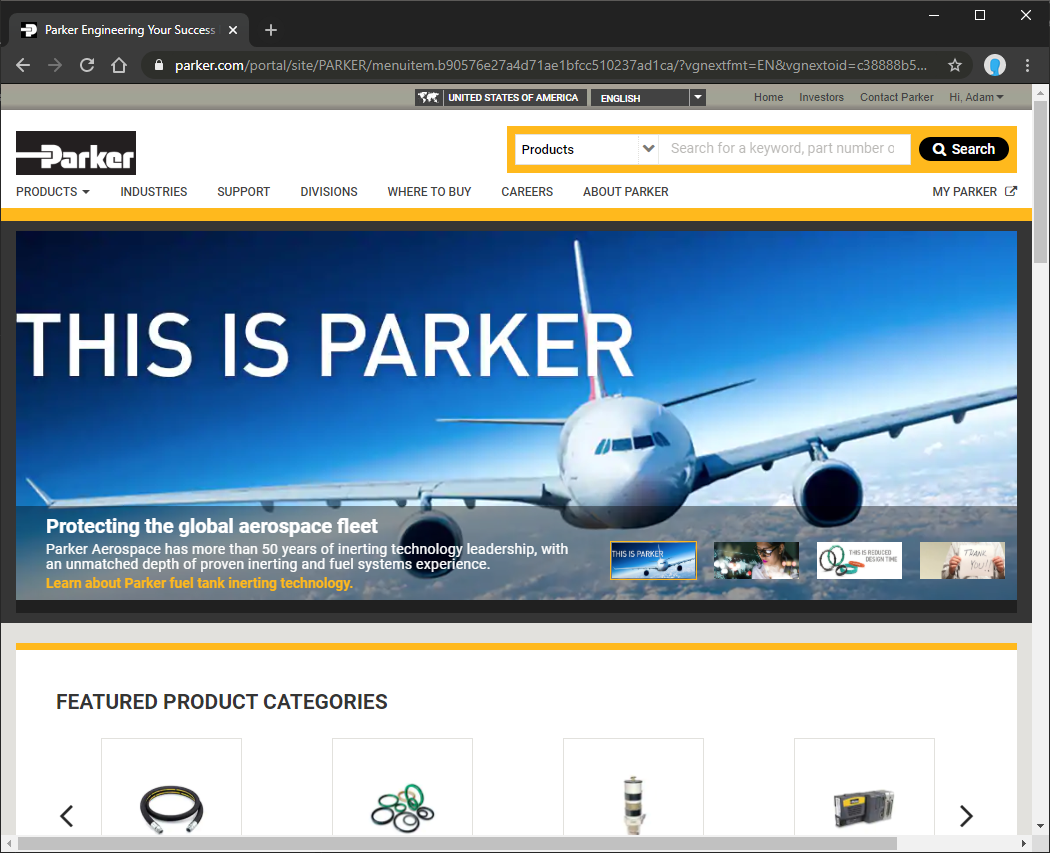 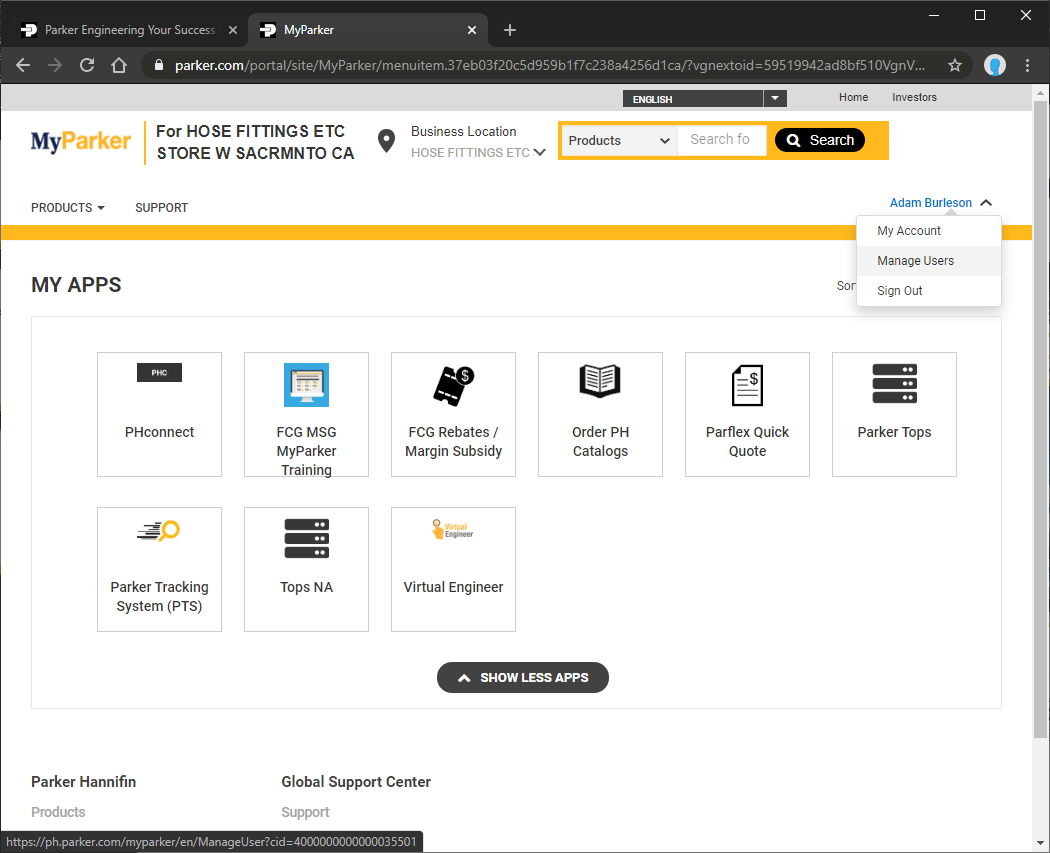 Select the location to manage and click Manage Users
Click the MyParker link
How to access delegated administration
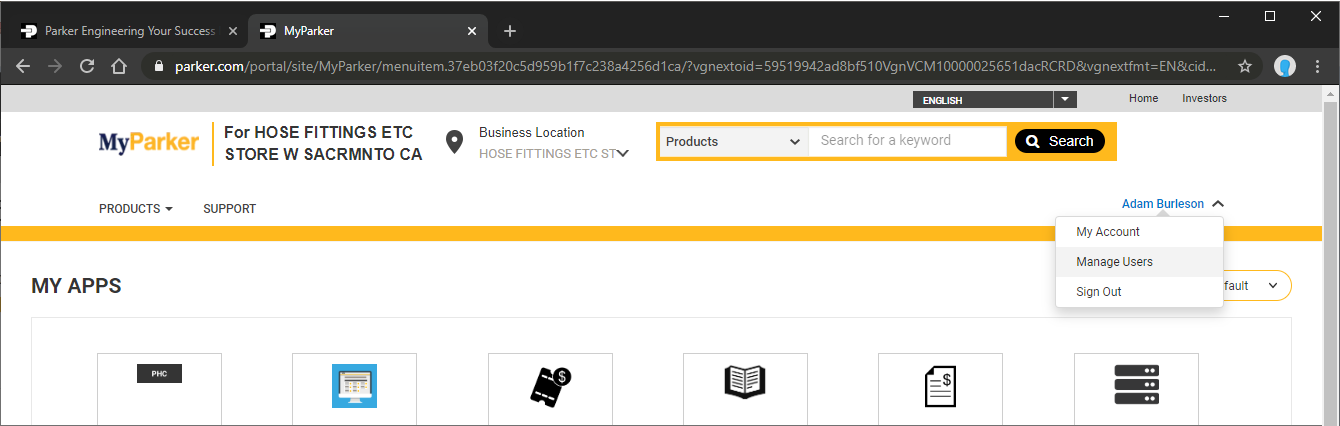 Delegated Administration
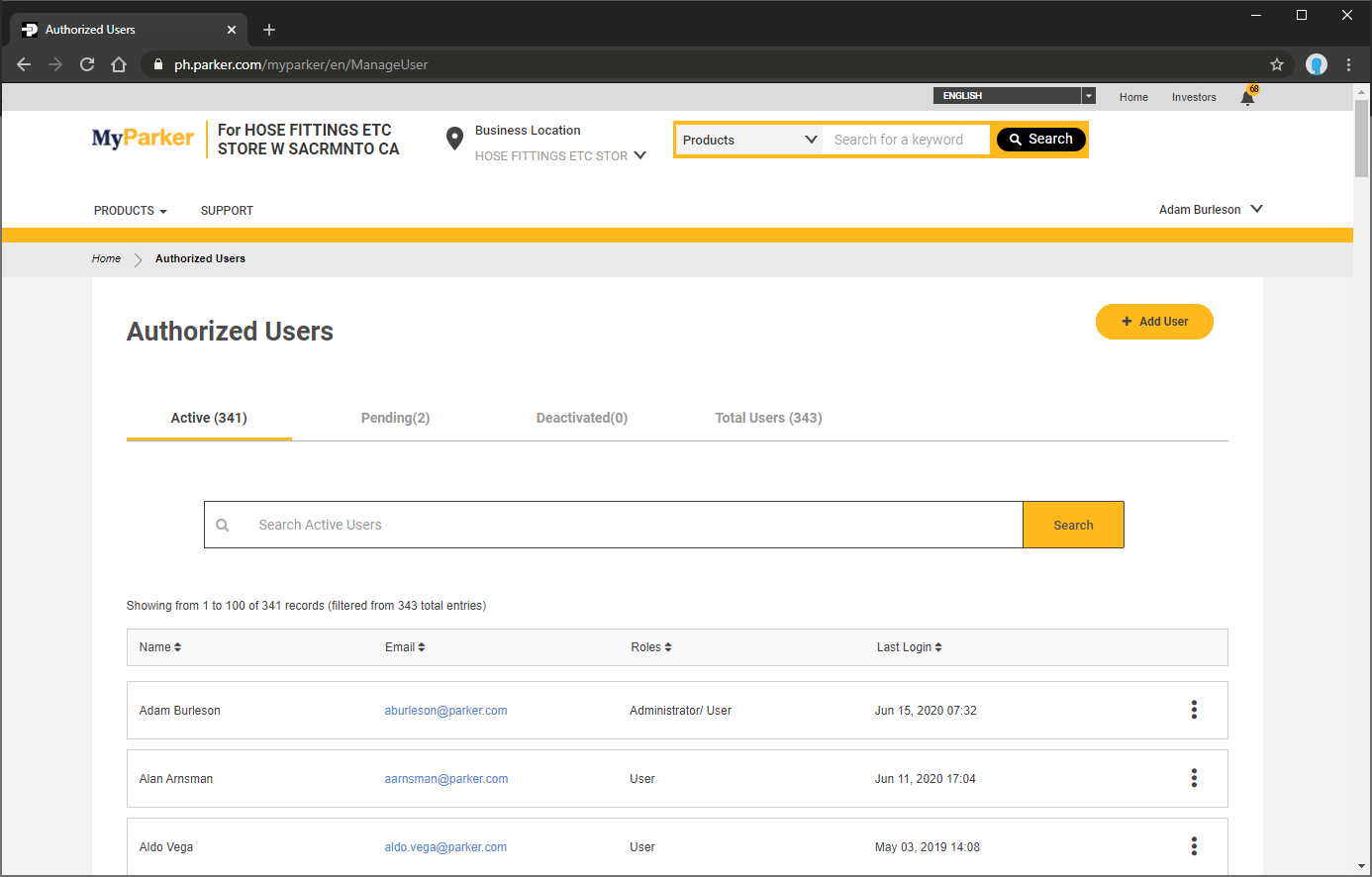 Shows active users within the selected location
Deactivated shows users that have been disabled and no longer have access to the location
Pending shows users who have not completed their account migration or activation
Total Users shows all users across all three statues
Searching
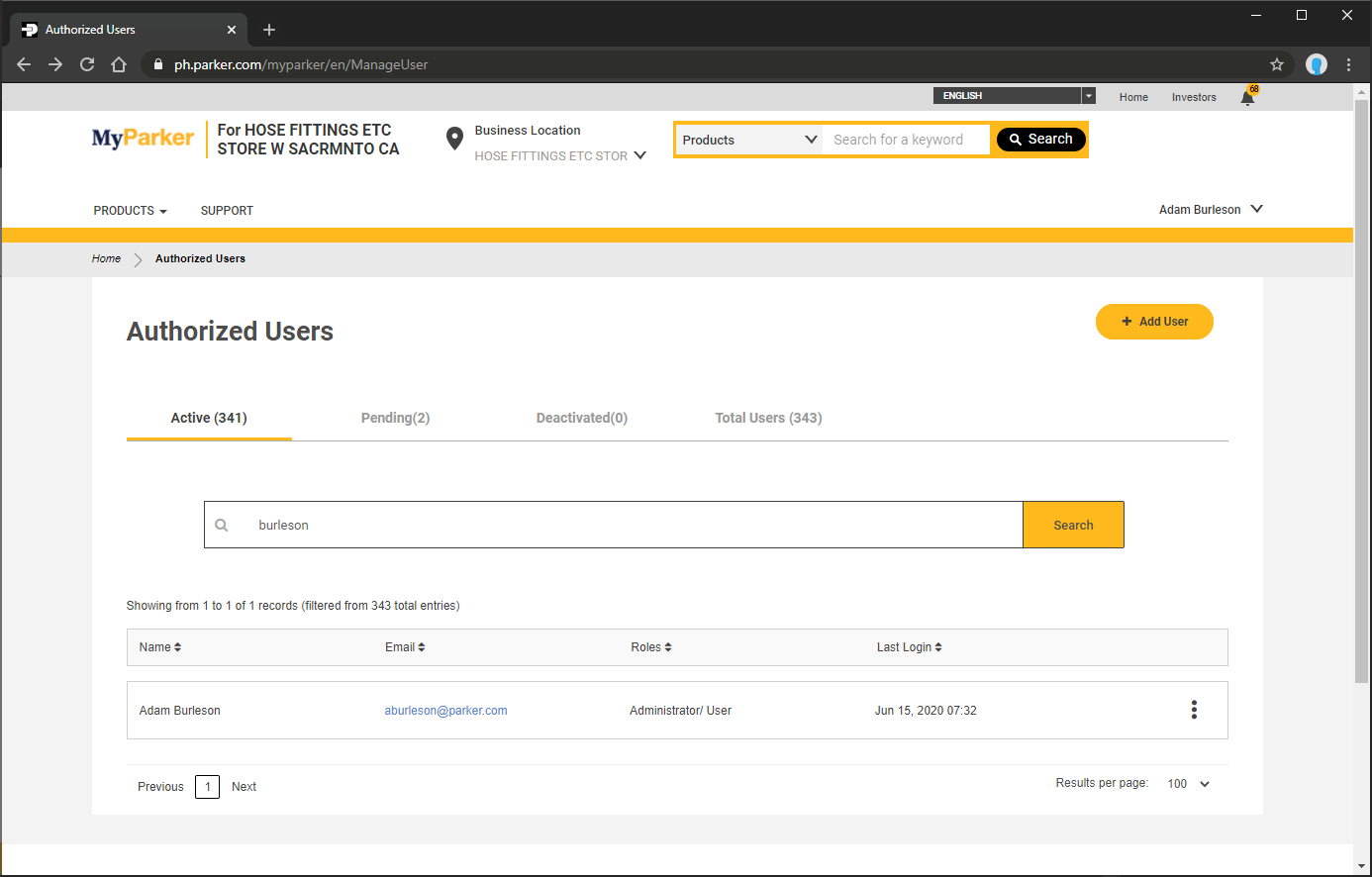 Searches results within the selected tab
Edit
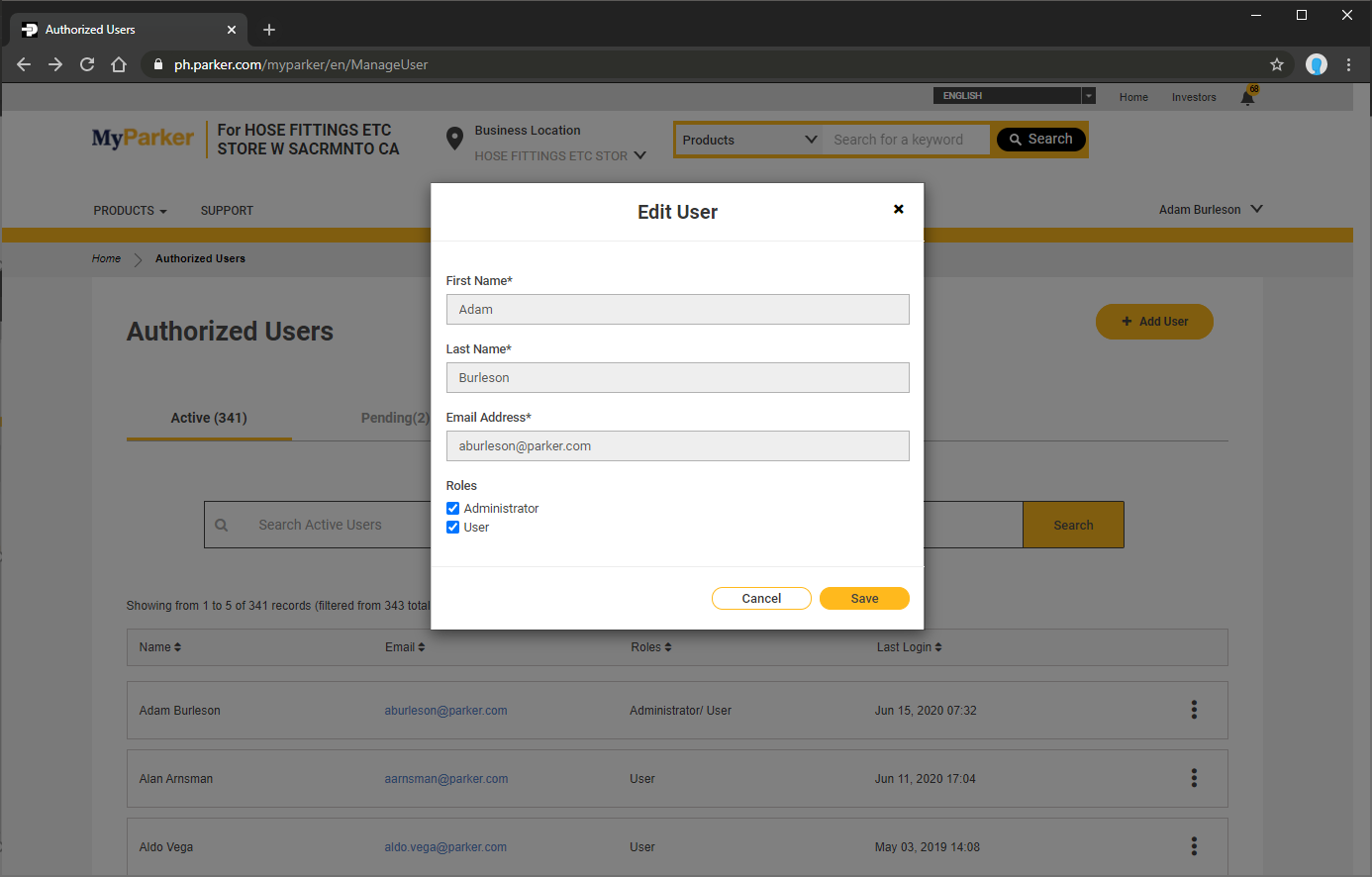 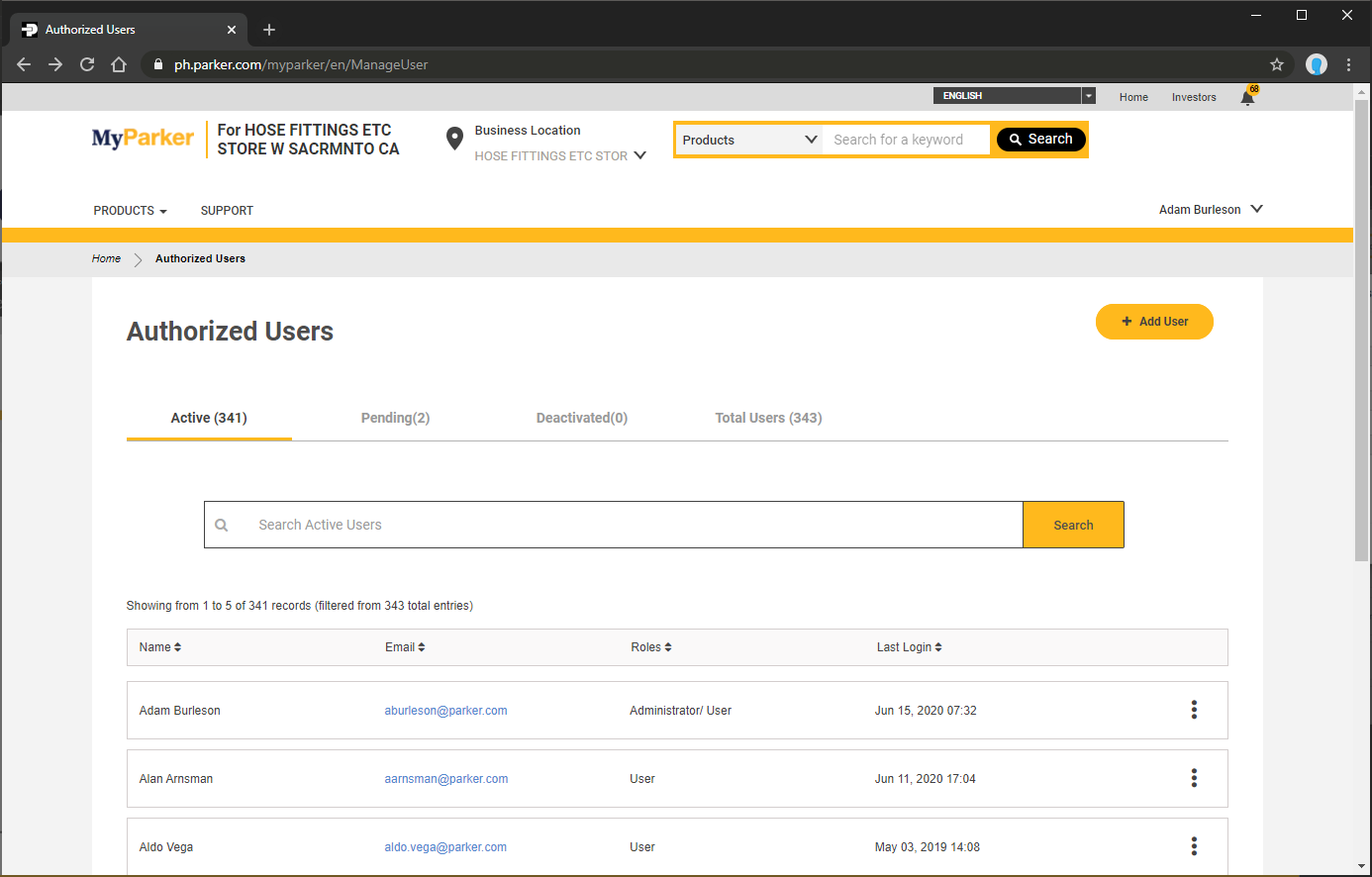 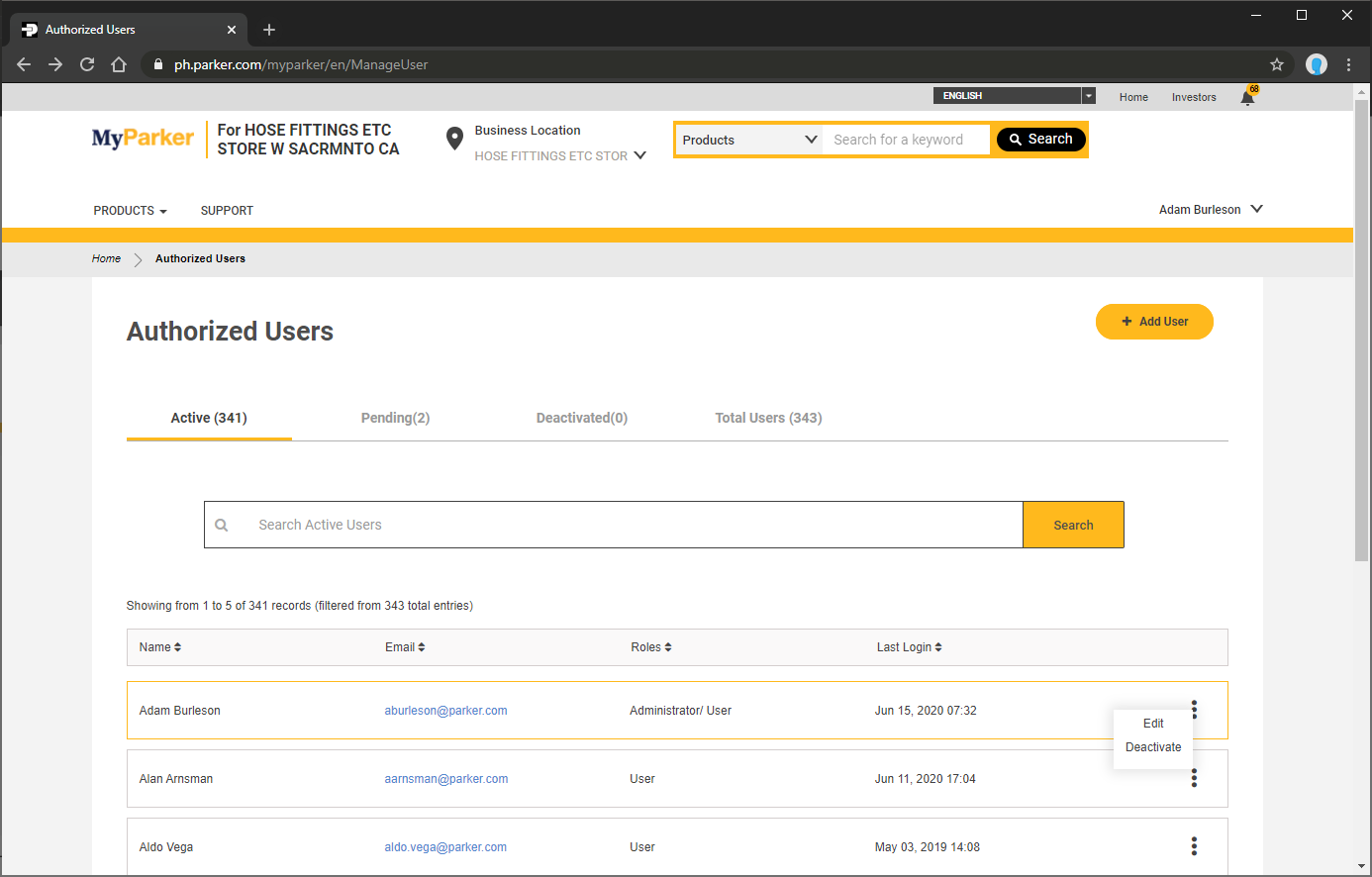 Add User
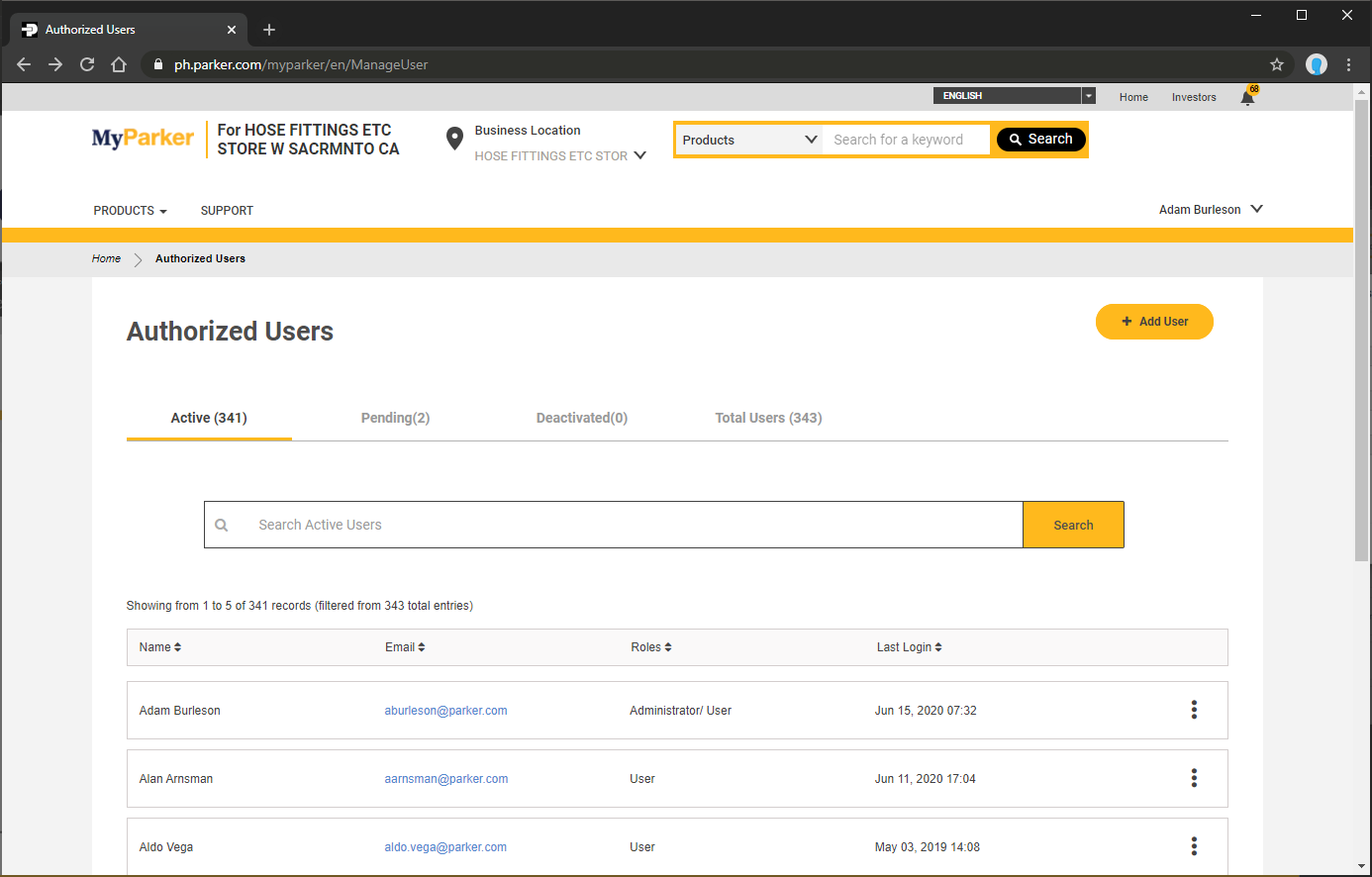 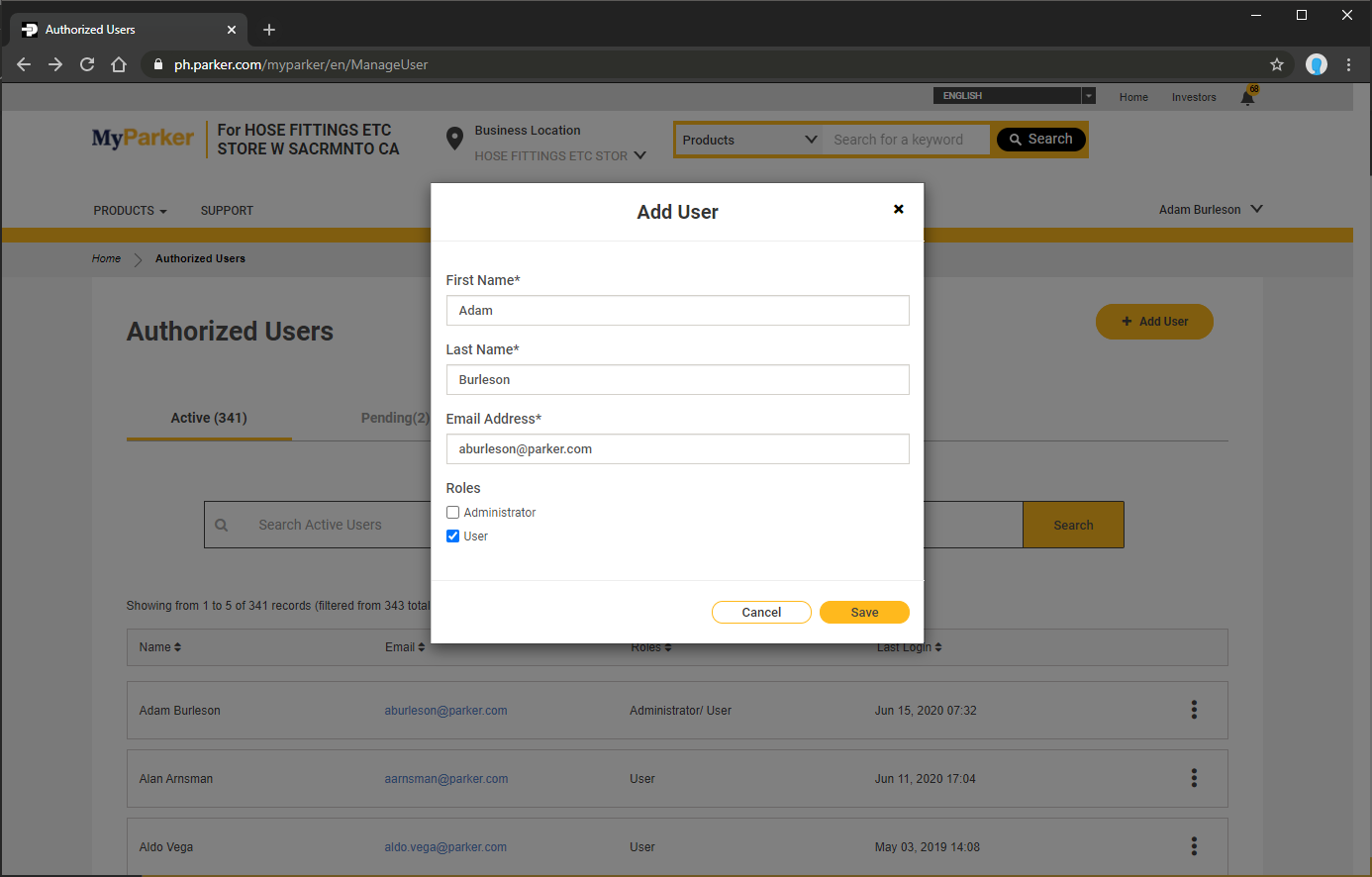 Select role for the user
Email Notification
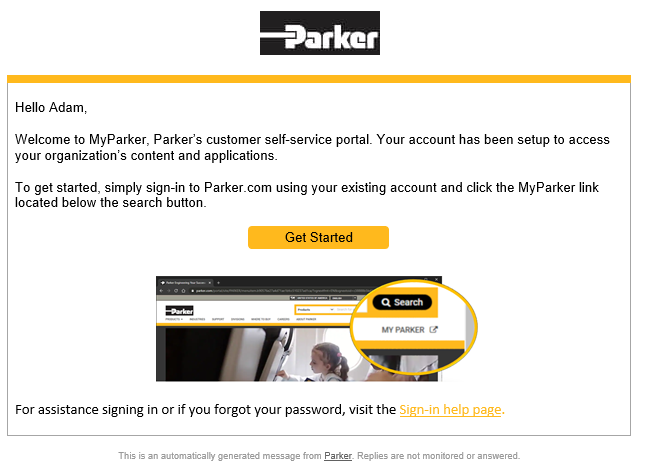 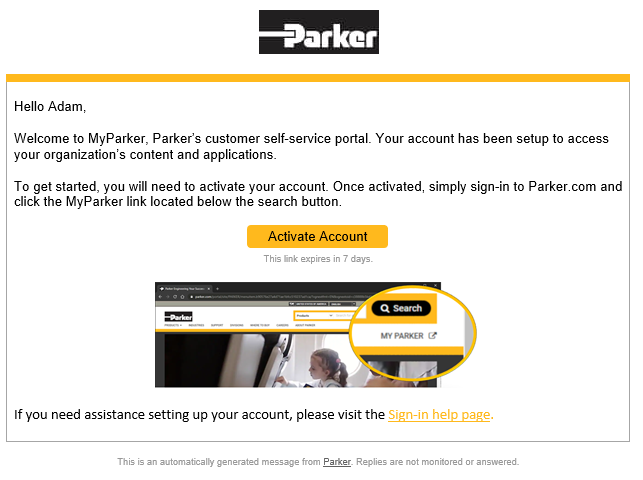 FAQ
For missing locations, incorrect or outdated locations, please submit a help desk ticket to servicedeskglobal@parker.com
Questions?